Avance Control de Calidad
Navarro Navarro Christian Alexandro
Palma Vazquez Israel
Ramirez Espinoza Daniel
1. Introducción
Nombre de la Empresa: Chorizo Don Eli
Dirección: Avenida Sinoquipe # 396, Entre Arizona y Las Americas, Col. Lomas de Madrid. 6622842921
Producto o Servicio que Ofrece: Chorizo de Pavo y de Res.
2. Definición del Problema
Cuando le comentamos el proyecto a don Eliseo (dueño de la empresa), nos mencionó que ellos manejaban una tolerancia de (+, -) 4 gramos en sus bolsitas de chorizo de 250 gramos, sin embargo no siempre se cumple con esta tolerancia. Al realizar las primeras mediciones para conocer el proceso, nos dimos cuenta que había bolsas que se salían de los límites comentados.
2. Definición del Problema
Problema: No se tiene establecido un control estadístico del proceso. Al no llevar un control estadístico se pierde mucha información importante para la toma de decisiones sobre el producto o proceso.
Objetivo: Establecer un plan de control y un control estadístico. A partir de eso generar la información importante sobre el proceso y proporcionar dicha información a el señor Eliseo. También buscaremos darle a conocer los beneficios de esto para que se le dé seguimiento a el proyecto.
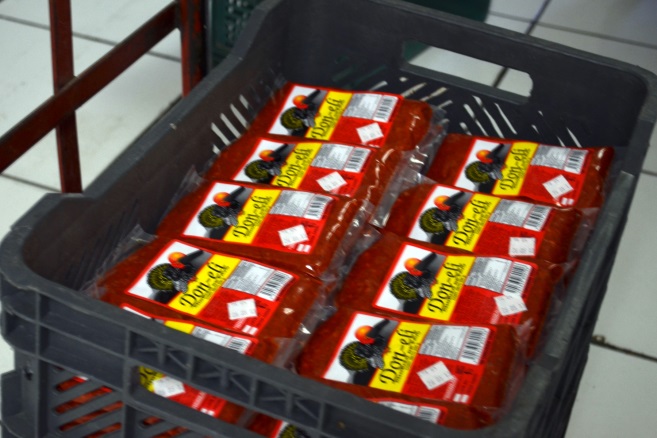